Cyklotoulky po ČR
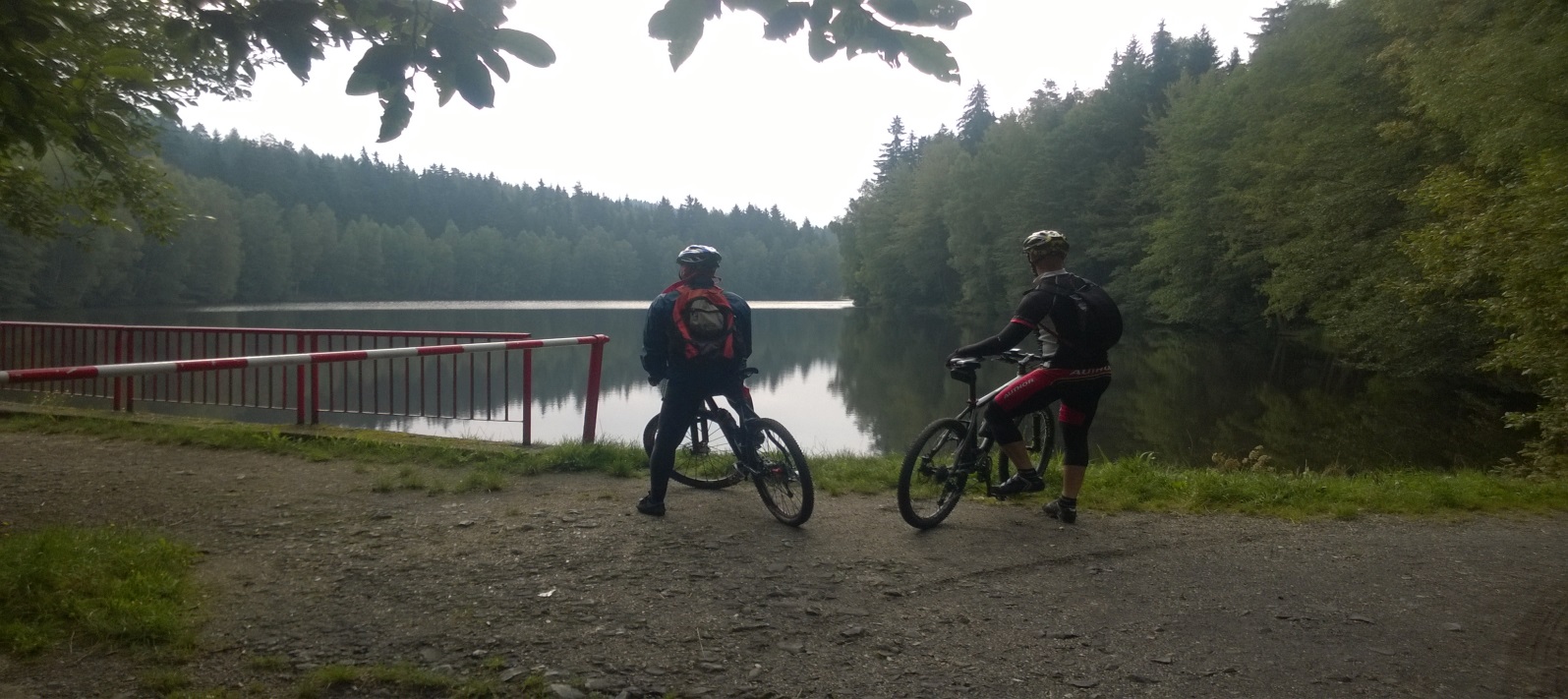 První týden v září patří tradičně cyklistickým toulkám
Destinace je vždy po 3 – 5 letech změněna…
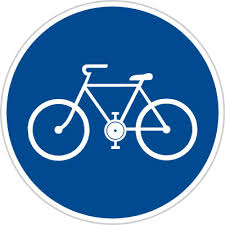 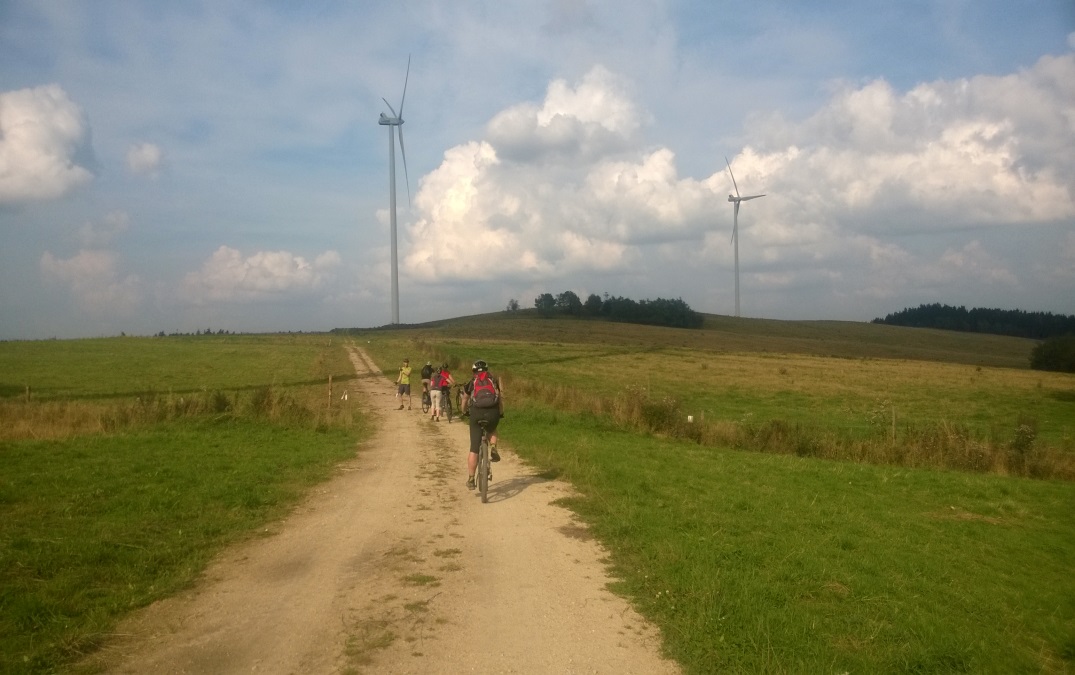 … a kde jsme již byli
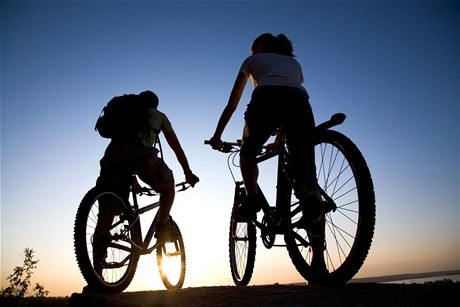 o Doubrava – Ašský výběžek
o Pernink – Krušné hory
o Nečtiny - Manětínsko
Rybník – Český les  o
o Žinkovy – jižní Plzeňsko
o Lipenská přehrada
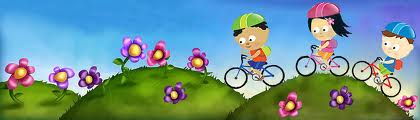 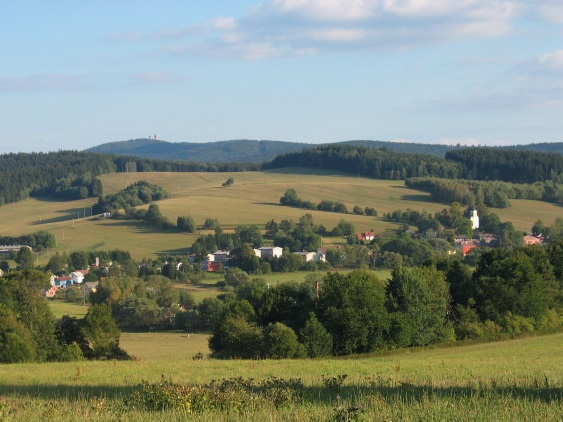 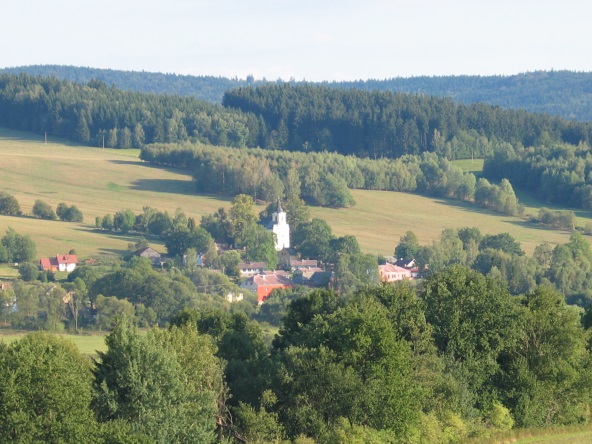 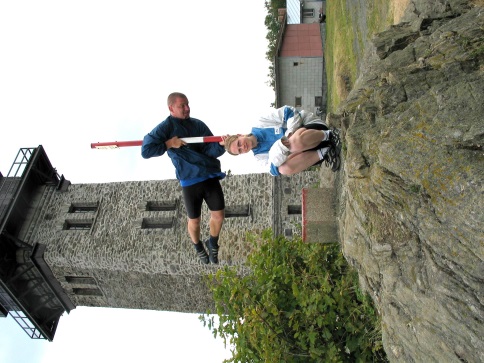 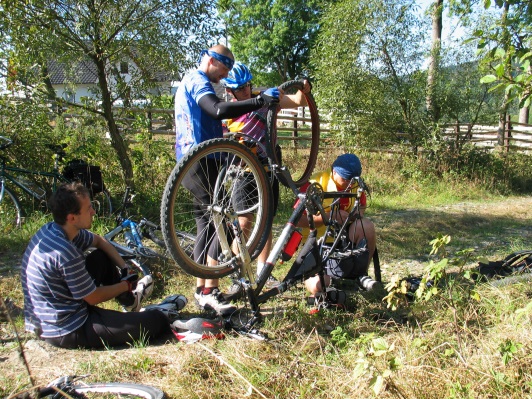 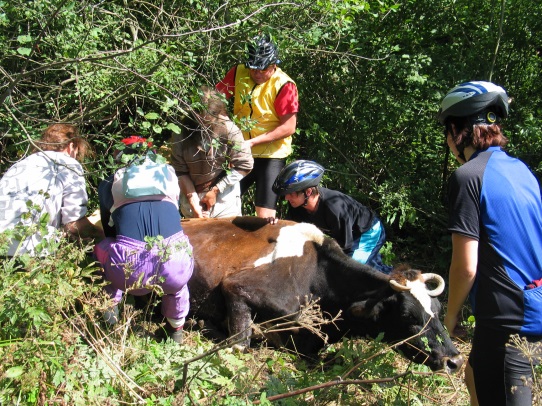 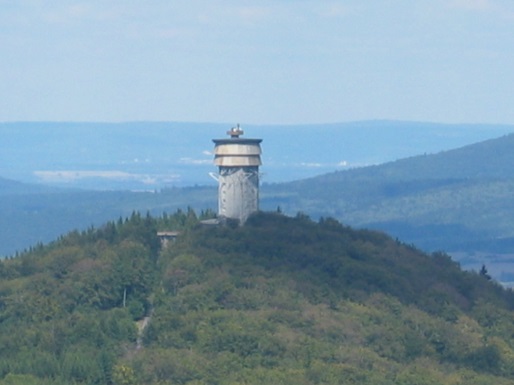 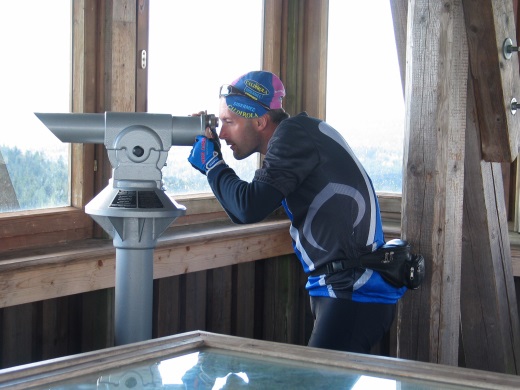 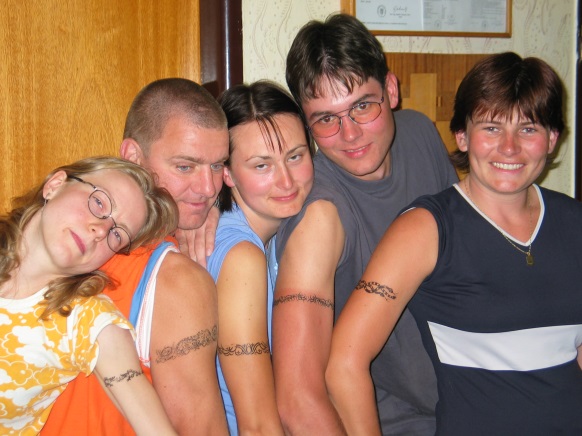 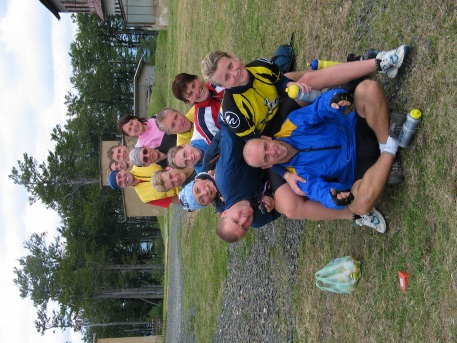 Rybník – Český les
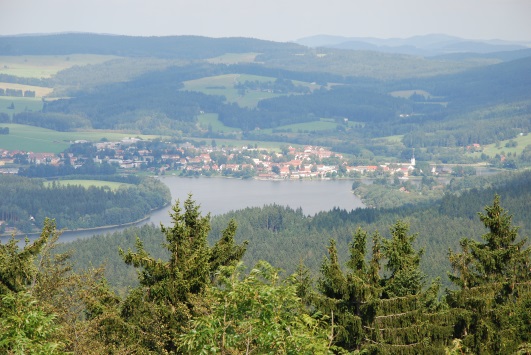 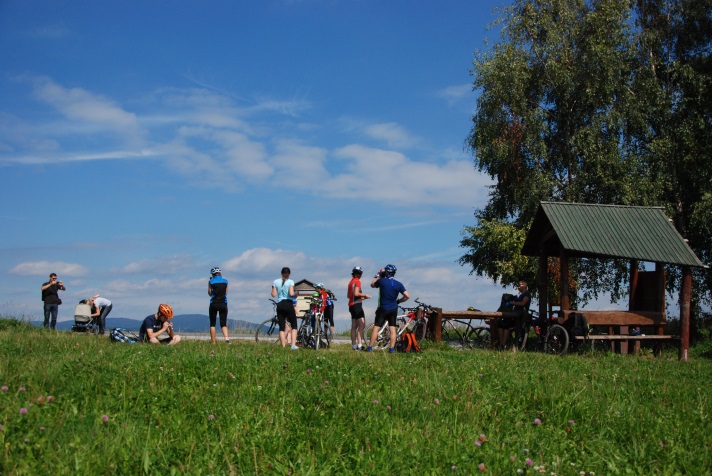 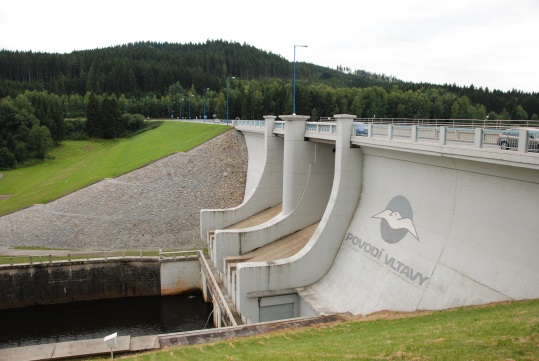 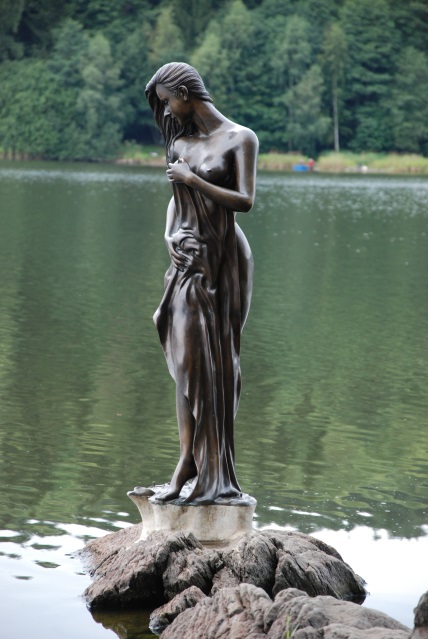 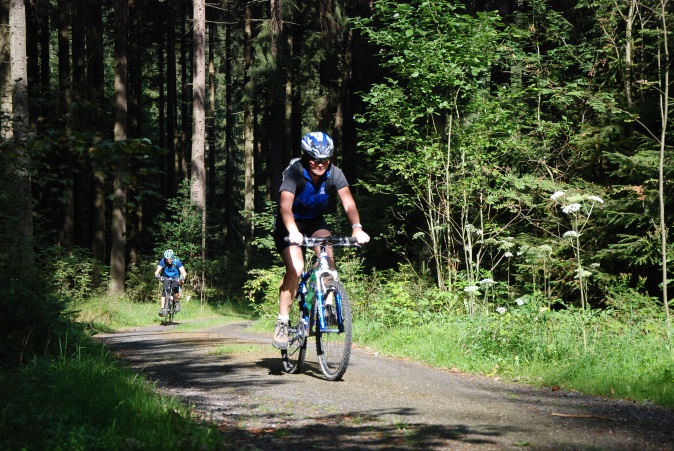 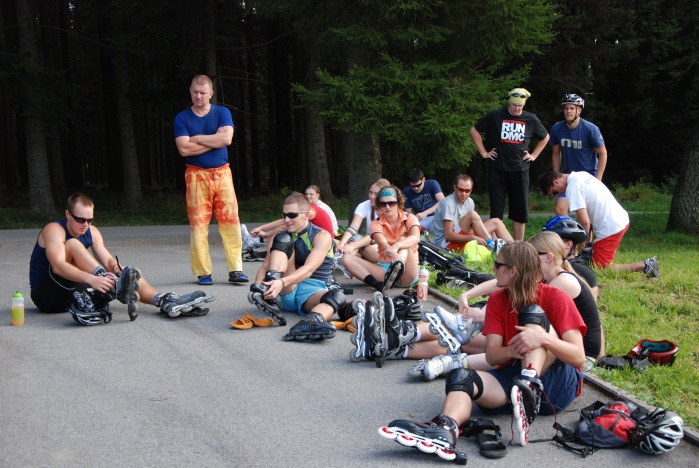 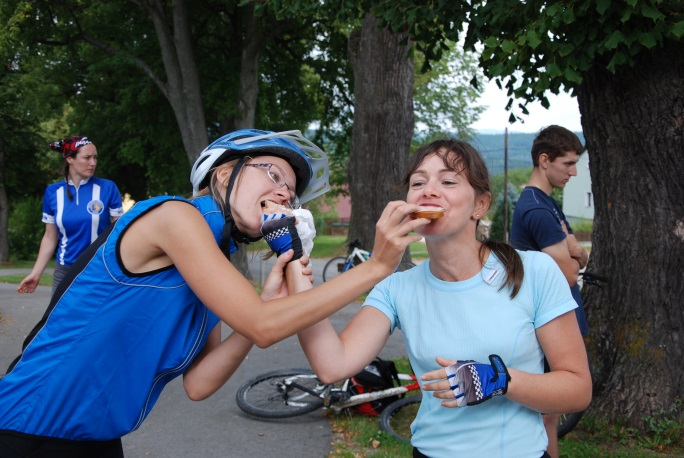 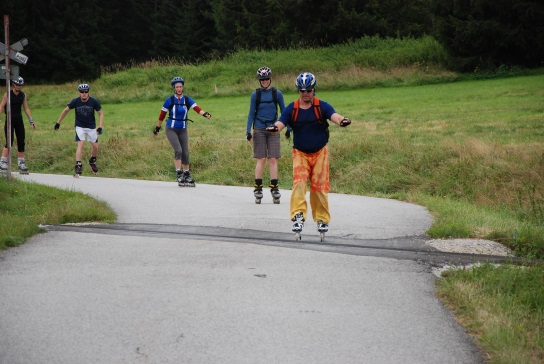 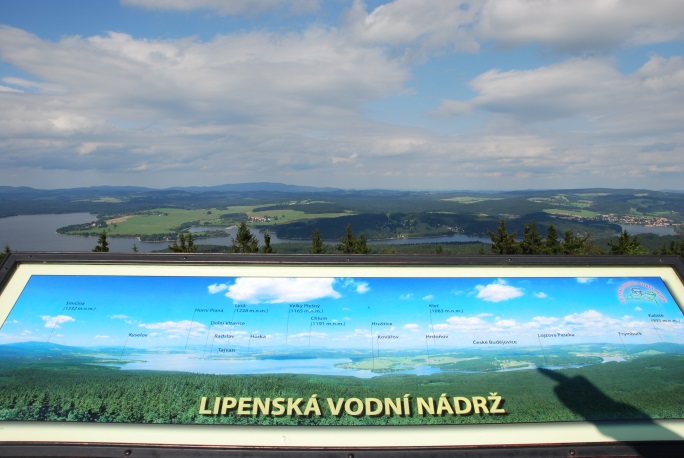 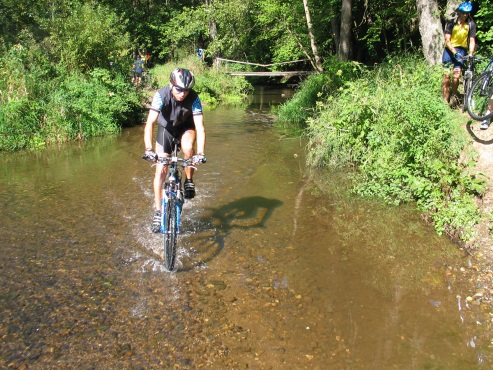 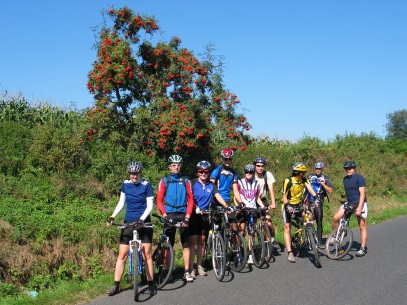 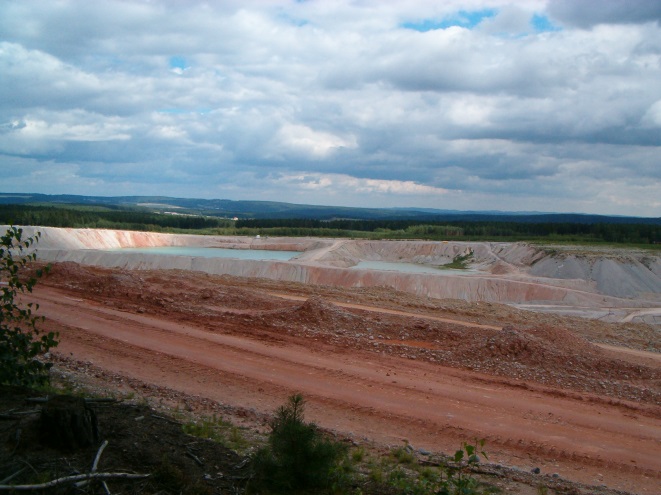 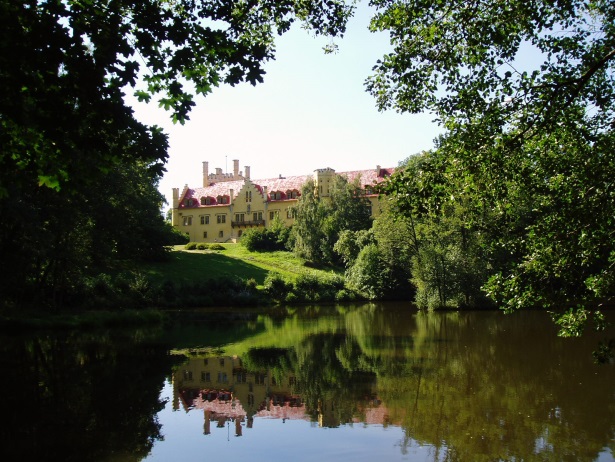 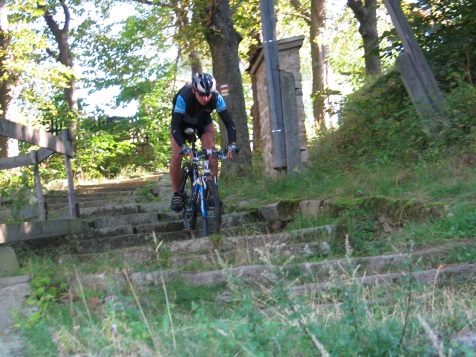 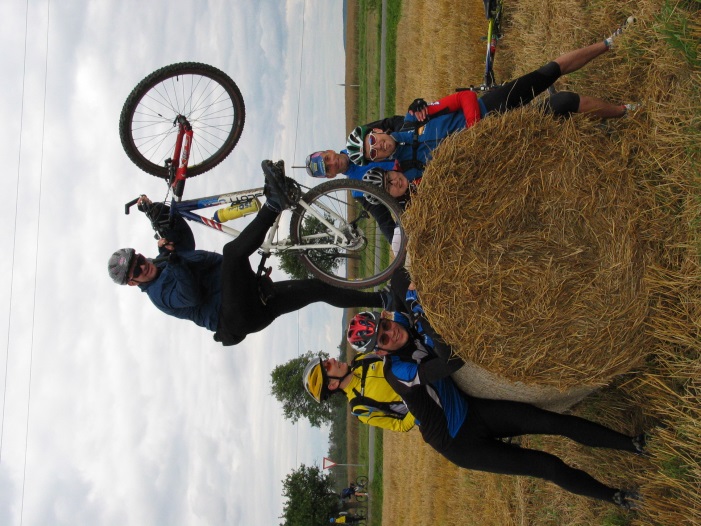 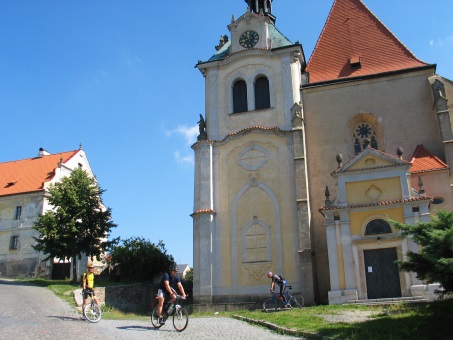 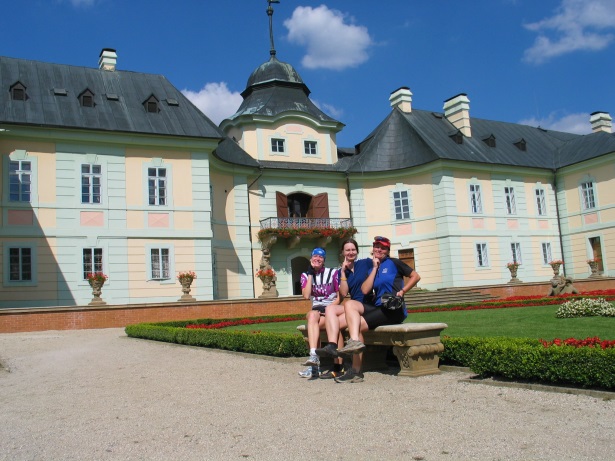 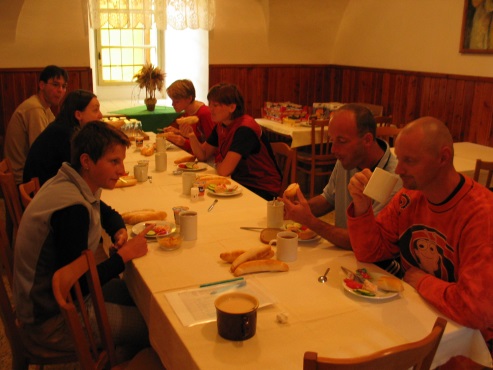 Nečtiny – Plzeň sever
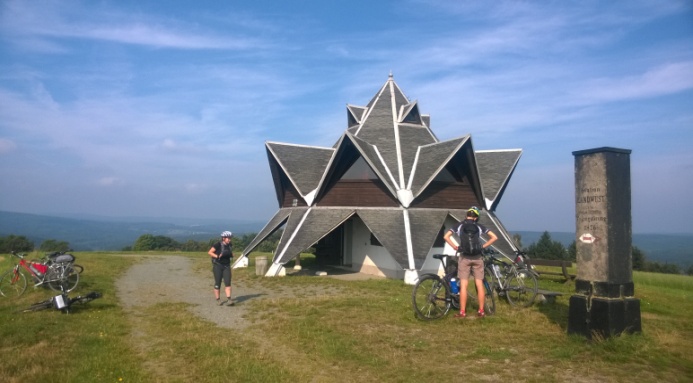 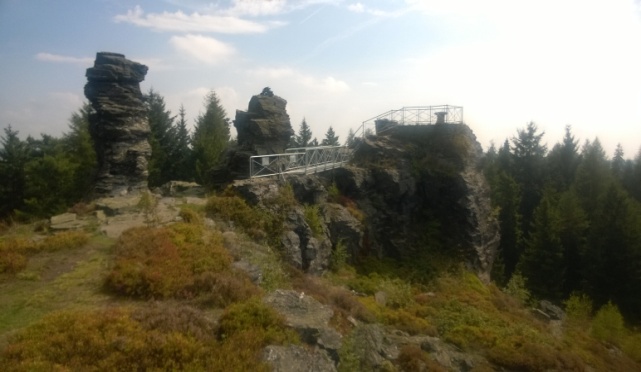 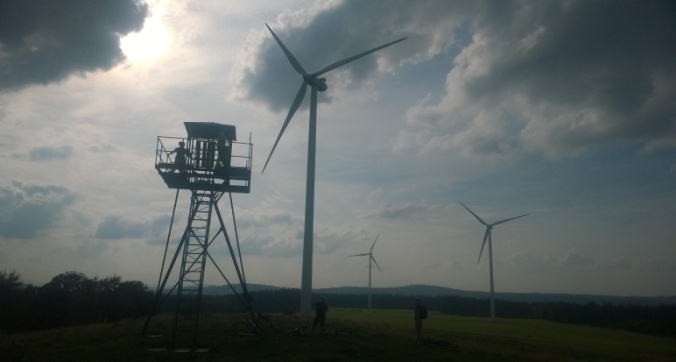 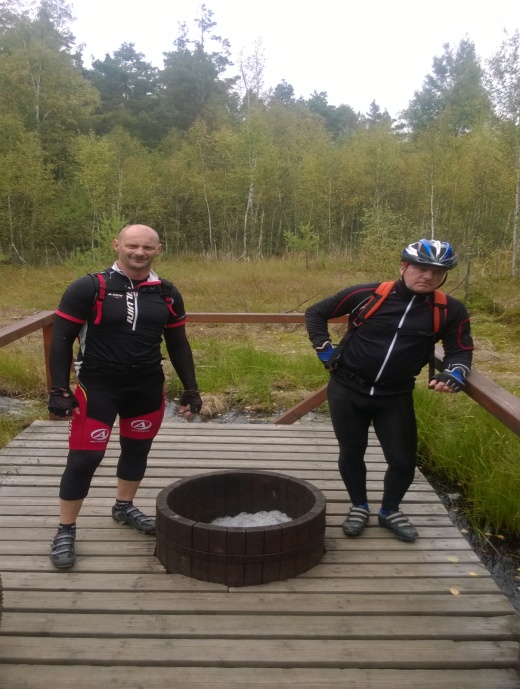 Ašsko
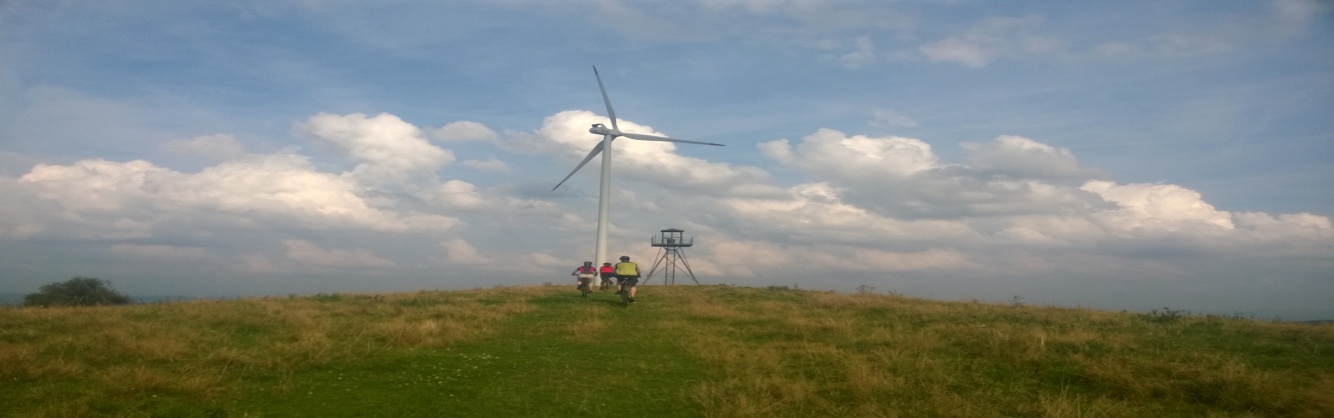 … a kam příště
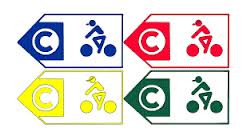 ?
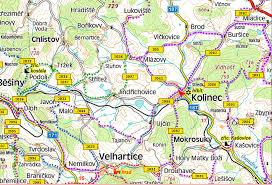 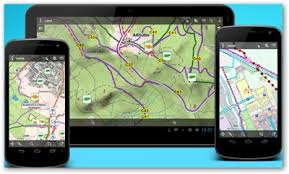 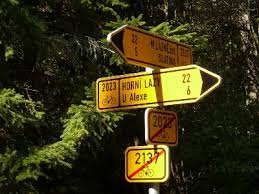